Google v. Oracle
CopyrightX Case Study 084B

William Fisher
March 2024
[Speaker Notes: Copyright notice for presentations authored by others:
© [Year], [Name 1]. This case study was originally written by [Name 2] and was subsequently revised by [Name 1]. The terms on which this case study may be used or modified are available at copyx.org/permission.

“This case study was originally written by [Name 2] and was subsequently revised by [Name 1],” should be omitted if the case study has never been revised.]
Structure of Java
30,000 “methods”
Each contains a small amount of “declaring code” and a large amount of “implementing code”
3000 “classes” of methods
166 “packages” of classes
Declaring code v. implementing code
Int Math.maxPair(x,y) { 
	if(x >= y) return x; 
	else return y;
} 
vs.
Int Math.maxPair(x,y) { 
	if(y >= x) return y;
	else return x;
}

Blue indicates declaring code; green indicates implementing code
Same declaring code, different implementations.
Source:  Frank Xiao
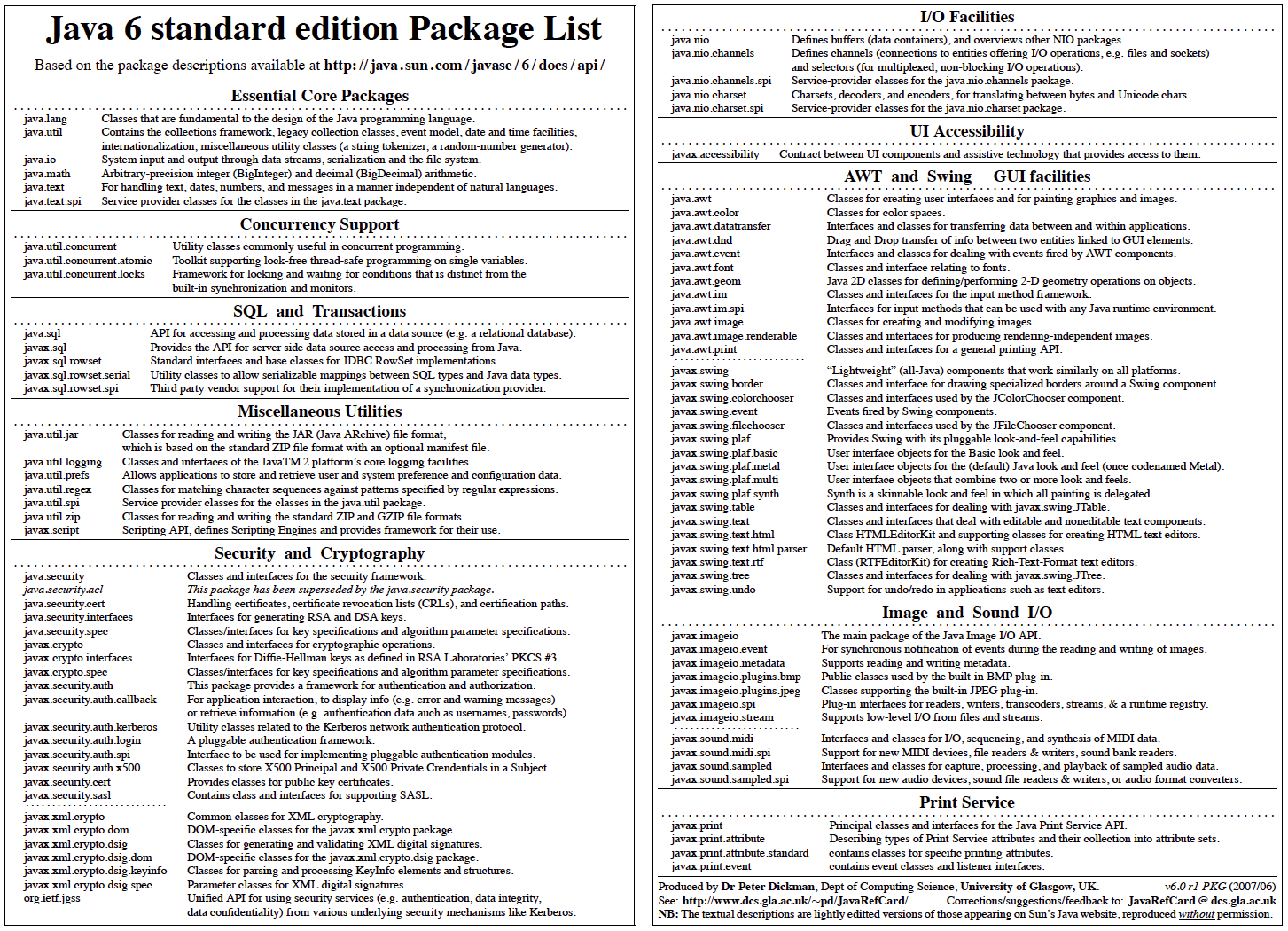 © 2016, [Name 1]. This case study was originally written by [Name 2] and was subsequently revised by [Name 1]. 
The terms on which this case study may be used or modified are available at copyx.org/permission.
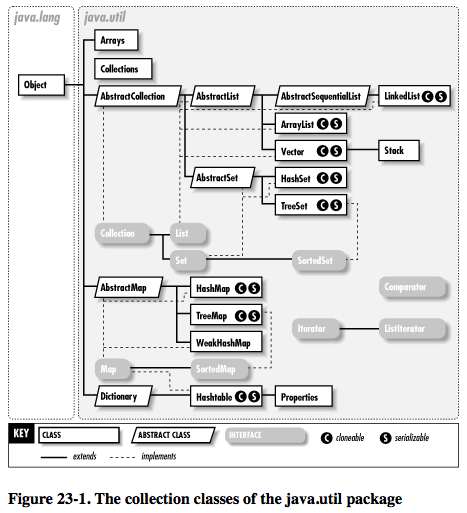 Source:  http://docstore.mik.ua/orelly/java-ent/jnut/ch23_01.htm
© 2016, [Name 1]. This case study was originally written by [Name 2] and was subsequently revised by [Name 1]. 
The terms on which this case study may be used or modified are available at copyx.org/permission.
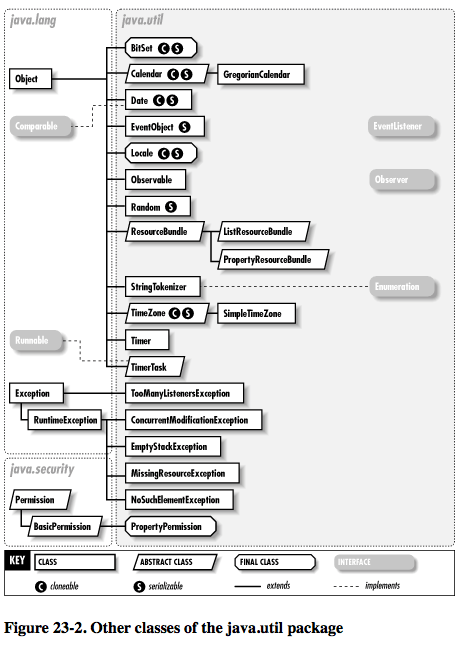 Source:  http://docstore.mik.ua/orelly/java-ent/jnut/ch23_01.htm
History
Sun Microsystems develops Java, a software program that enables programmers efficiently to develop applications (“apps”) and then to allow those apps to run on a variety of hardware systems
Sun’s business model:
Charge hardware manufacturers for the right to install Java on their machines
Grant royalty-free license to app developers
Grant royalty-free licenses to developers of competing platforms to use and modify Java so long as they make public all modifications and permit competitors to use those modifications for free
Charge the developers of competing platforms who wish to keep their modifications proprietary
Condition:  any modified version of Java must be compatible with Java, so that apps written in Java can run on it
Licensees include Blackberry, Nokia, SavaJe, IBM, Oracle
Possible Bases of Liability
Google copied:
Structure of 37 (out of 166) Java “Packages” and their components
Declaring Code for components of 37 Java packages (7000 lines of source code)
Implementing Code for 9 functions within those packages
Liability essentially conceded
History
Sun Microsystems develops Java, a software program that enables programmers efficiently to develop applications (“apps”) and then to allow those apps to run on a variety of hardware systems
2005:  Google rejects license from Sun and develops Android
Oracle acquires Sun and brings a copyright (and patent) infringement suit against Google
Jury finds that Google copied copyrightable expression but fails to resolve fair use issue
District Court grants judgment notwithstanding the verdict, finding that declaring code and structure of Java are both not copyrightable
2014:  CAFC reverses, remands for retrial on fair use
SCOTUS denies certiorari
2016:  Jury finds fair use
2018:  CAFC reverses, finding no fair use “as a matter of law”
2021:  SCOTUS reverses, finding fair use “as a matter of law”
CAFC						SCOTUS
π
Result:
No fair use “as a matter of law”
Fair use “as a matter of law”
∆
¶54
¶34-35
¶6, 8, 74, 89, 100
¶34-35
Fairey (2011)
Videopipeline (2008)
Friedman (2011);
Cariou (2011)
Socially 
beneficial
Dr. Seuss (1997)
Connectix (2000)
Kelly (2003);
Perfect 10 (2007);
AV (2009); White (2013)
Gaylord (2010)
Google (2021)
Graham (2006)
Salinger (2010)
Nunez (2006)
Castle Rock 
(1998)
Critical of π
Different
Purpose
Creative
Parody
Rogers (1992)
Campbell (1994);
Leibovitz (1998);
Suntrust (2001);
Mattel (2003)
Free Republic (2000)
Physical
modifications
Blanch (2006)
Lennon (2008)
March 25, 2024
CAFC						SCOTUS
3
2
1
π
Result:
No fair use “as a matter of law”
Fair use “as a matter of law”
∆